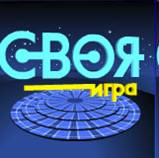 "Своя игра"
Интеллектуальное
 состязание
«Кто уклоняется от игры, тот ее проигрывает»
                                                                                                Ришелье
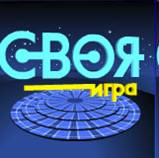 Отборочный тур
1. Продукт труда, предназначенный на продажу.
2. С какого возраста наступает правоспособность?
3. С какого возраста  можно быть выбранным в президенты РФ?
4. Перечислите государственные символы России.
5. Флаг военно-морского флота – это 

6. Назовите археолога, который осуществил свою детскую мечту
7. Каким должен быть хозяин дома
8. Денежное вознаграждение за труд
9. Богатые люди, отдающие часть своих денег на развитие искусства, науки ( меценаты)
(с рождения)
(товар)
(35 лет)
(герб, флаг, гимн)
(Андреевский)
(Генрих Шлиман)
(рачительным)
(зарплата)
Человек-10 б
Как называют первого человека на земле?
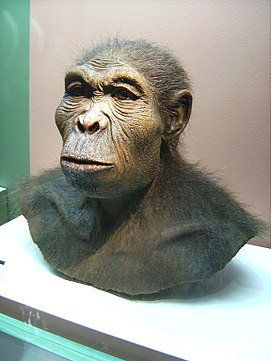 Человек умелый
Человек - 20 б
Назовите сходства и  отличия человека от животного
Человек - 30 б
Передача от родителей детям цвета волос, глаз, особенностей поведения называется
Человек- 40 б
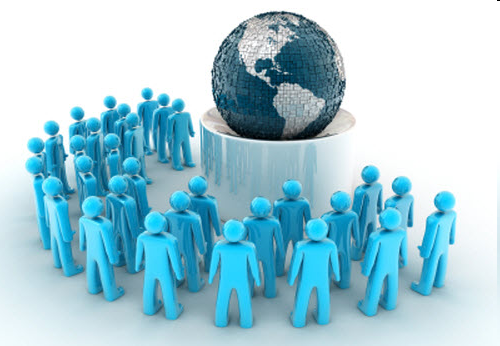 Сумма людей живших 
и живущих на планете
человечество
Человек - 50 б
Расставьте по порядку основные периоды жизни человека:
Отрочество;
 Детство;
 Юность;
 Зрелость;
 Старость;
 Младенчество;
 Молодость;
6, 2, 1, 3, 7, 4, 5
Семья - 10 б
Назовите определение семьи
Малая группа людей основанная на браке и кровном родстве
Семья - 20 б
Какую семью называют трёхпоколенной
В семье живут три поколения: дети, родители и родители родителей
Семья  - 30 б
Мать мужа

свекровь
семья- 40 б
В каком законе записано право ребёнка общаться с обоими родителями и другими родственниками
Семейный кодекс
Семья  - 50 б
В XVI веке на Руси был популярен свод житейских правил и наставлений: как содержать дом, как принимать гостей… Он назывался…
Домострой
Школа  – 10 б.
Как называется школа, где дети учатся с 5 по 9 класс?
Основная школа
школа– 20 б.
Ольга учится в университете. На какой ступени образования она находится

Высшее образование
Школа  – 30 б.
Великий педагог-мыслитель В.А. Сухомлинский писал «Что самое главное было в моей жизни? Без раздумий отвечаю: любовь к …» К кому?


К детям
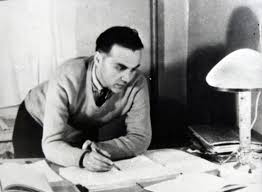 Школа  – 40 б.
Продолжи вывод «Стать достойным человеком Л.С. Понтрягину помогли не только сила воли и старание, но и…………….





Забота друзей
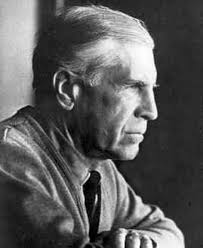 Школа  – 50 б.
Благодаря чему Александр Порфирьевич Бородин по образованию химик и медик стал выдающимся композитором?
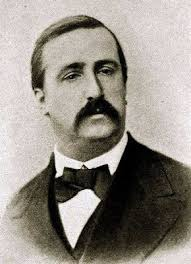 Самообразование
Труд и творчество – 10 б
Что принято называть трудом?
Целенаправленная деятельность, направленная на создание с помощью орудий труда материальных и духовных ценностей
Труд и творчество – 20 б
Подбери характеристики труда к такой профессии как учитель:
Постоянный, временный, простой, физический, оплачиваемый, безвозмездный, сложный, принудительный,, автоматизированный, творческий, умственный, традиционный, коллективный, индивидуальный, добровольный, ручной
Постоянный,  оплачиваемый, сложный, творческий, умственный, индивидуальный, добровольный
Труд и творчество – 30 б
Деятельность человека по производству различных важных и нужных для жизни предметов



Ремесло
Труд и творчество – 40 б
Этот учёный до сих пор считается одним из самых известных учёных в области космонавтики
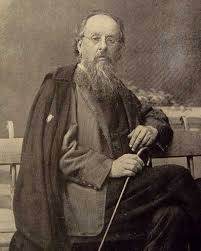 Циолковский Константин Эдуардович
Труд и творчество – 50 б
Одна легенда рассказывает, что жил когда-то мастер, который построил без единого гвоздя удивительной красоты деревянную церковь Преоражения на острове Кижи в Онежском озере.
Как звали этого мастера
Нестор
Родина  – 10 б
Кто являются родоначальниками демократии?
Древние  греки – жители   Афин
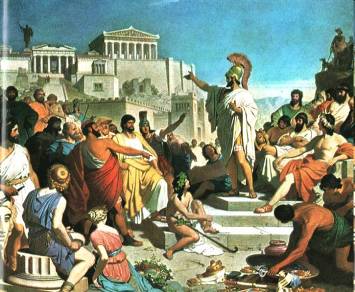 Родина – 20 б
С латинского этот термин обозначает устройство или установление
Конституция
Родина – 30 б
Назовите количество субъектов в РФ и их названия.
85, республики, края, области, автономная область, автномные округа, города федерального значения
Родина – 40 б
К чему призывает этот плакат? В какой тяжёлый период для нашей Родины он был создан?







Защита Родины, ВОВ
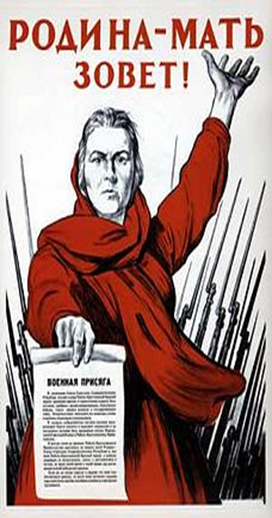 Родина – 50 б
Назовите обязанности гражданина
Соблюдать конституцию, защищать отечество, платить законно установленные налоги и сборы, беречь памятники истории и культуры, бережно относиться к природным богатствам.
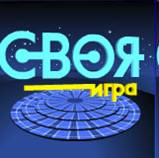 Спасибо за игру!